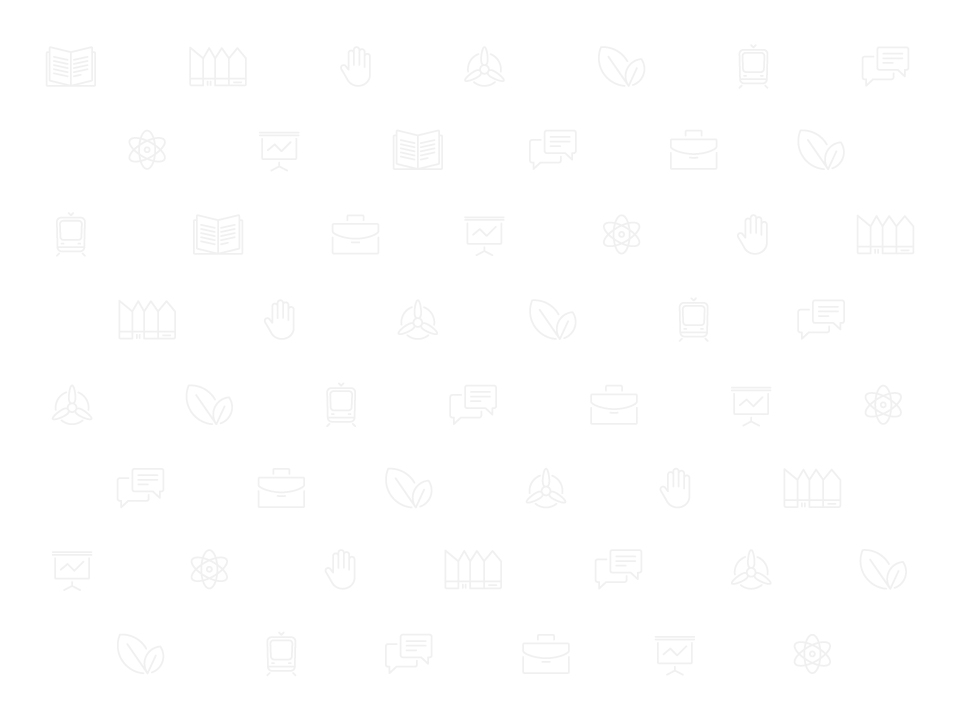 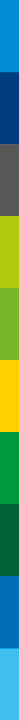 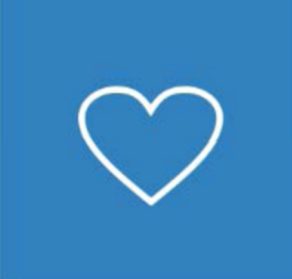 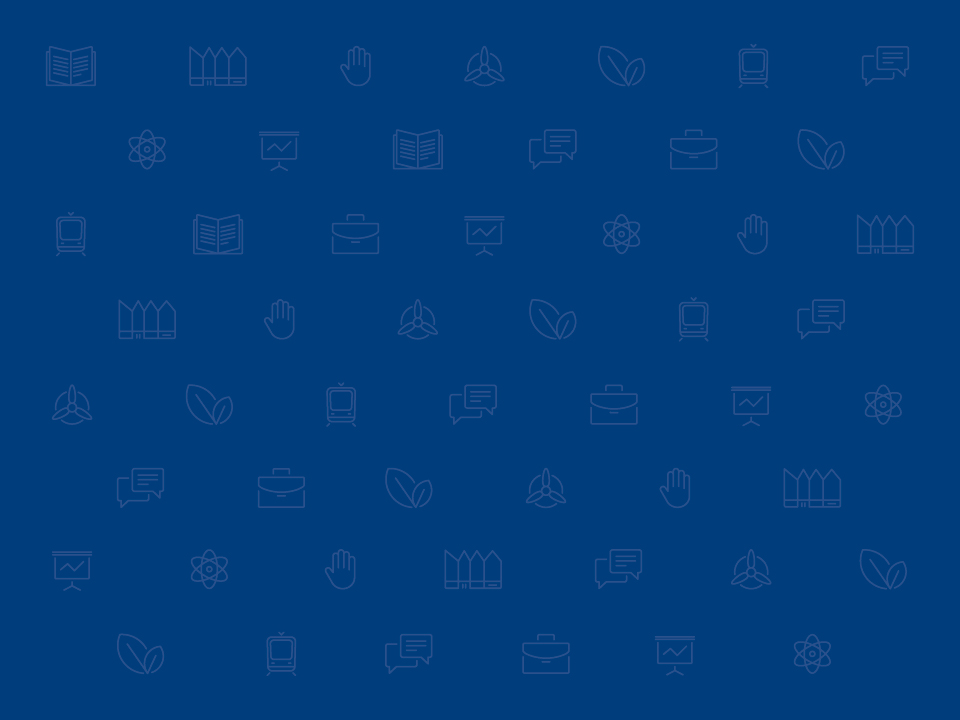 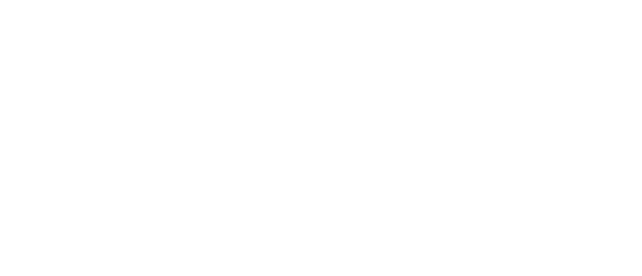 Regionalny Program Operacyjny Województwa 
Zachodniopomorskiego 2014-2020
Oś Priorytetowa 9 
Infrastruktura publiczna

Działanie 9.3
Wspieranie rewitalizacji w sferze fizycznej, gospodarczej i społecznej ubogich społeczności i obszarów miejskich i wiejskich

Nabór wniosków: 
od 30 października 2018 r. do 4 stycznia 2019 r.
1
Katalog wnioskodawców
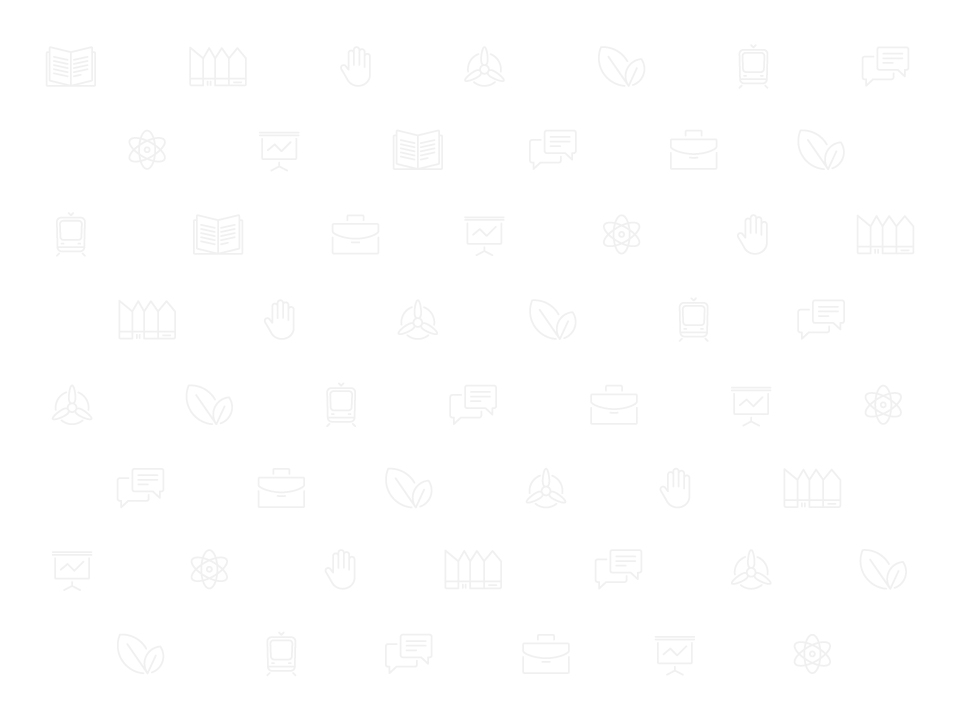 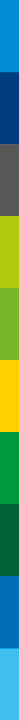 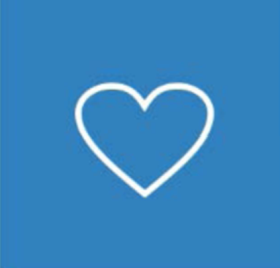 jednostki samorządu terytorialnego, ich związki
       i stowarzyszenia, 
jednostki organizacyjne jst posiadające osobowość 	prawną,
przedsiębiorcy, 
organizacje pozarządowe, 
jednostki sektora finansów publicznych,
kościoły i związki wyznaniowe,
spółdzielnie i wspólnoty mieszkaniowe,
towarzystwa budownictwa społecznego,
instytucje kultury.
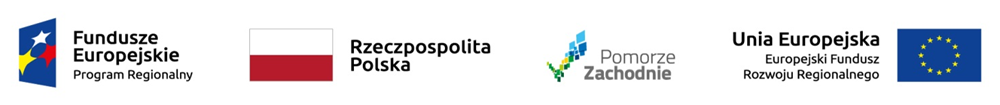 2
2
Dopuszczone podstawy udzielania pomocy publicznej
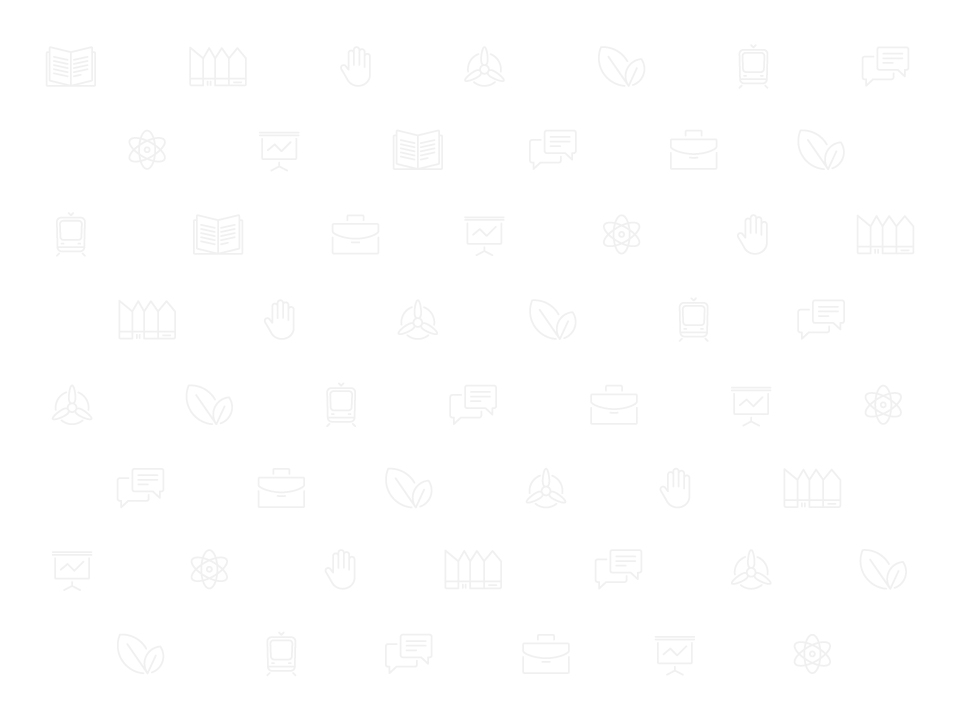 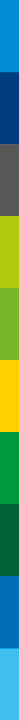 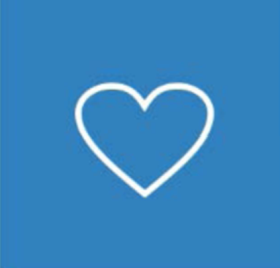 Rozporządzenie Ministra Infrastruktury i Rozwoju z dnia                           3 września 2015 r. w sprawie udzielania regionalnej pomocy inwestycyjnej    w ramach regionalnych programów operacyjnych na lata 2014-2020. 

Rozporządzenie Ministra Infrastruktury i Rozwoju z dnia                        28 sierpnia 2015 r. w sprawie udzielania pomocy inwestycyjnej na kulturę i zachowanie dziedzictwa kulturowego w ramach regionalnych programów operacyjnych na lata 2014-2020.

Rozporządzenie Ministra Infrastruktury i Rozwoju z dnia                    19 marca 2015 r. w sprawie udzielania pomocy de minimis w ramach regionalnych programów operacyjnych na lata 2014-2020.
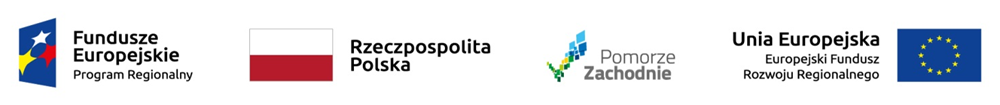 3
3
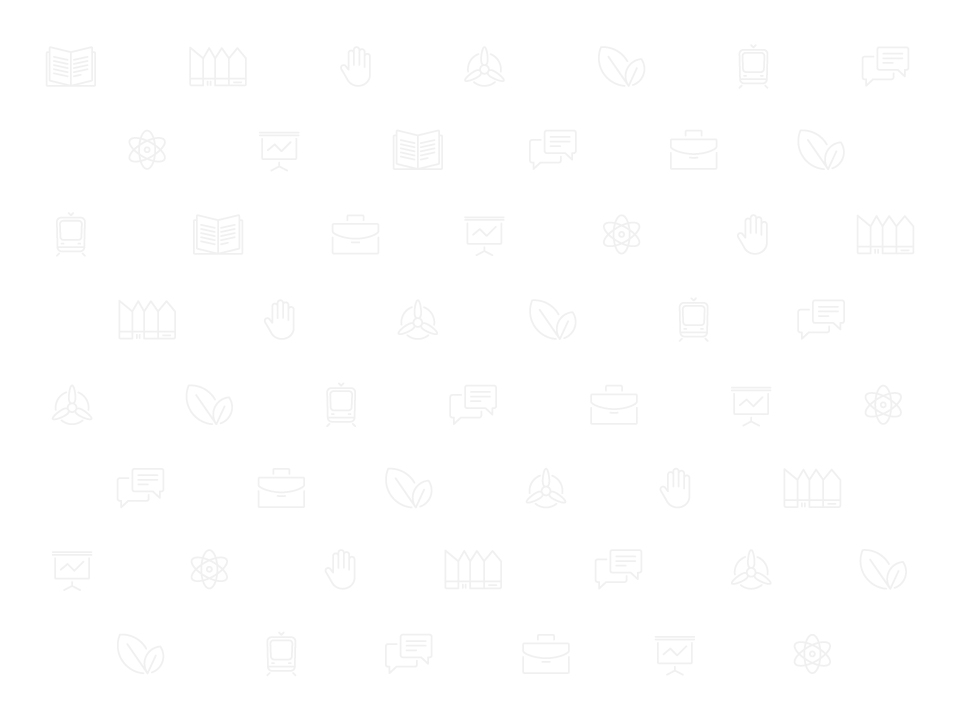 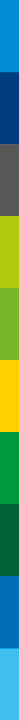 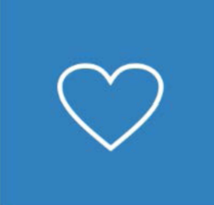 Kwota przeznaczona na dofinansowanie projektów w konkursie

 60 000 000,00 PLN
 dodatkowo 10% wydatków kwalifikowalnych projektu – środki z budżetu państwa,                              z zastrzeżeniem warunków określonych w regulaminie konkursu.

Maksymalne dofinansowanie w ramach konkursu wynosi:

 75% całkowitych wydatków kwalifikowalnych projektu dla projektów z gmin znajdujących się na obszarze Specjalnej Strefy Włączenia,

 65% całkowitych wydatków kwalifikowalnych dla projektów z gmin spoza Specjalnej Strefy Włączenia: 

Maksymalna kwota dofinansowania projektu wynosi 4 000 000,00 zł

Maksymalna wartość wydatków kwalifikowalnych projektu – w przypadku realizacji projektów z zakresu kultury wartość wydatków kwalifikowalnych nie może być większa niż 2 mln euro
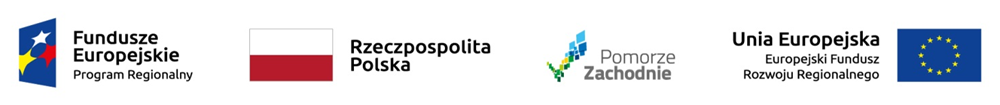 4
4
Dokumentacja aplikacyjna
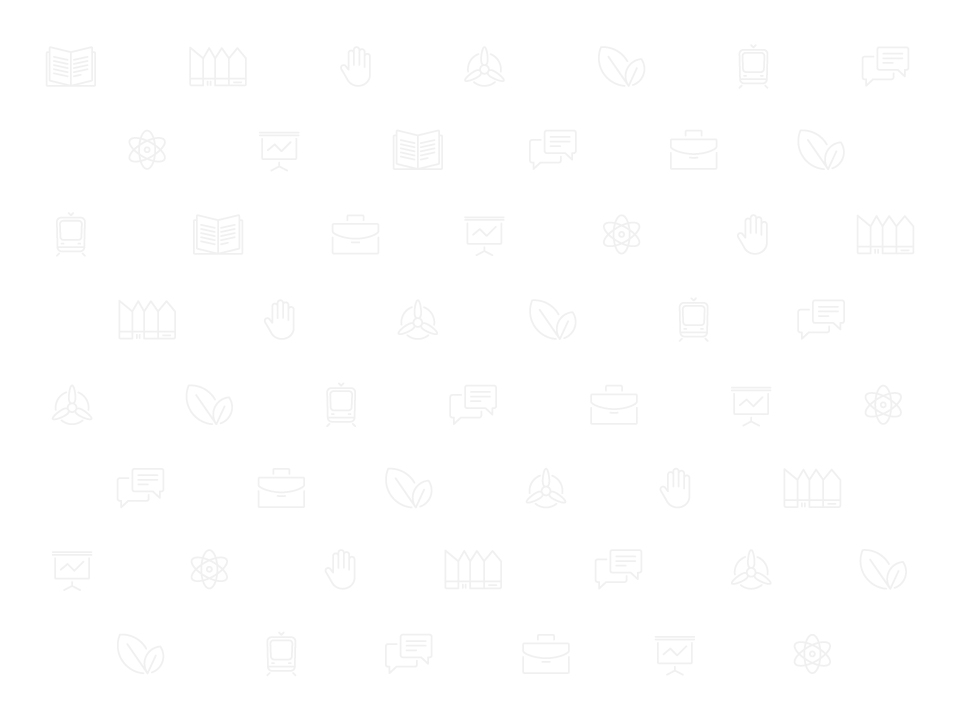 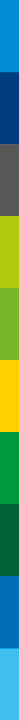 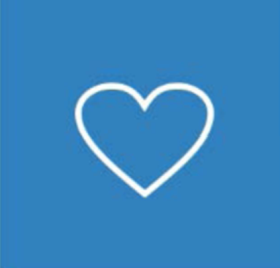 Dokumentację aplikacyjną należy złożyć do IZ RPO WZ w terminie naboru projektów, tj. od 30 października 2018 r. do 4 stycznia 2019 r. 

Wniosek o dofinansowanie wraz z załącznikami w wersji elektronicznej należy opublikować w LSI2014 do 4 stycznia 2019 r. do godz. 15:00. 

Skuteczne złożenie dokumentacji aplikacyjnej polega na opublikowaniu wniosku o dofinansowanie wraz z załącznikami w wersji elektronicznej w LSI2014 w terminie naboru projektów oraz złożeniu do IZ RPO WZ pisemnego wniosku o przyznanie pomocy, podpisanego zgodnie z zasadami reprezentacji obowiązującymi wnioskodawcę/partnera, zawierającego właściwą sumę kontrolną, najpóźniej w terminie 7 dni od dnia zakończenia naboru projektów, tj. do dnia 11 stycznia 2019 r.
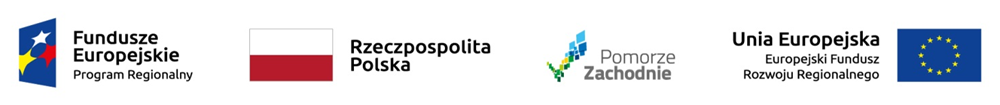 5
5
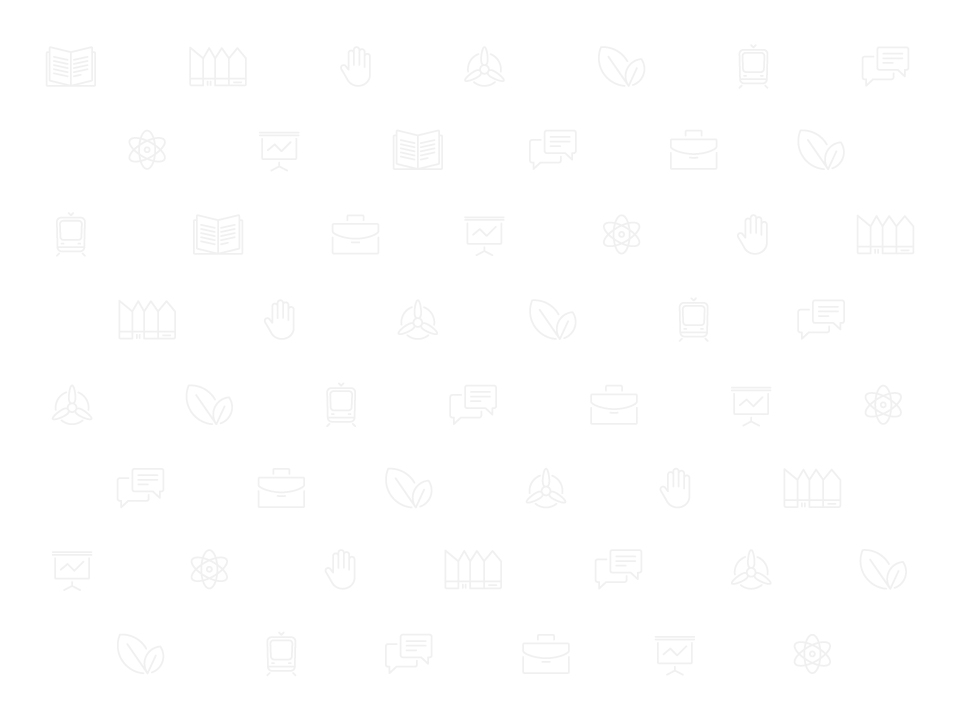 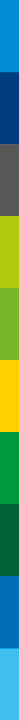 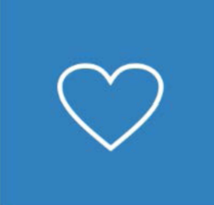 Zasady przyznania dofinansowania
W ramach przedmiotowego działania wspierane będą wyłącznie projekty ujęte na liście projektów głównych/podstawowych we właściwym terytorialnie programie rewitalizacji wpisanym do Wykazu programów rewitalizacji gmin województwa zachodniopomorskiego według stanu na dzień zakończenia naboru. 

W ramach przedmiotowego konkursu jeden wnioskodawca może złożyć nie więcej niż 2 wnioski o dofinansowanie. W przypadku złożenia przez jednego wnioskodawcę więcej niż 2 wniosków o dofinansowanie (uwzględniając również wnioski złożone w partnerstwie) wszystkie złożone wnioski podlegają odrzuceniu.
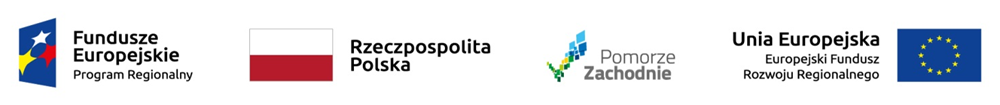 6
6
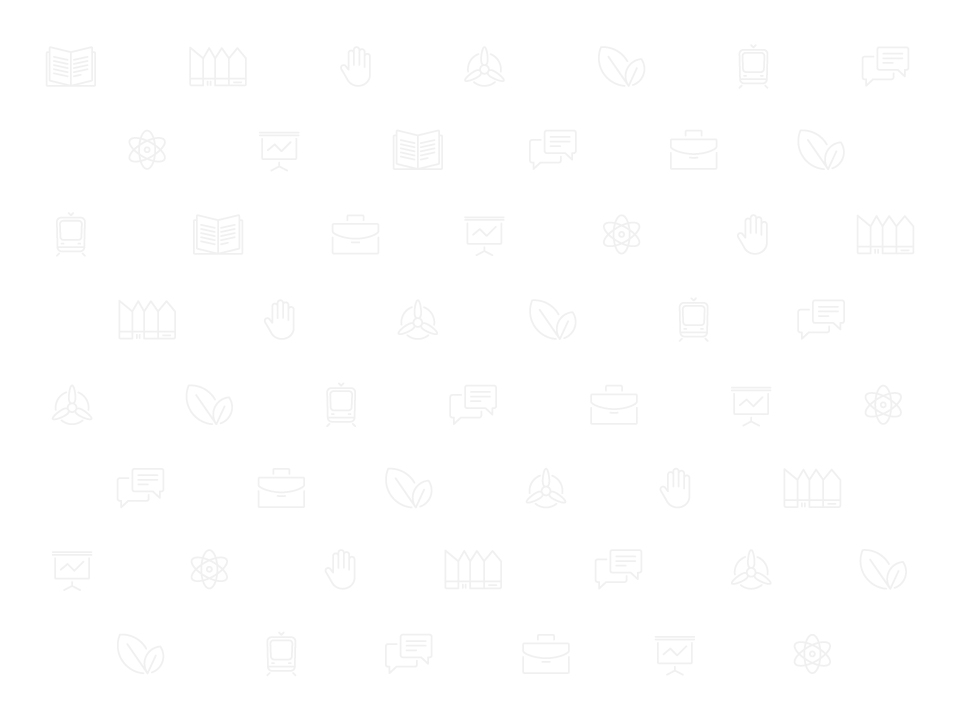 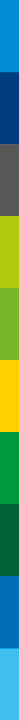 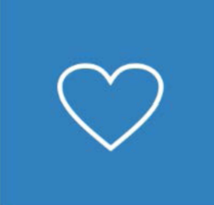 Zasady przyznania dofinansowania c.d.
Składane projekty muszą być tożsame z projektem opisanym                 w programie rewitalizacji. Dopuszczalne są jedynie niewielkie modyfikacje w stosunku do projektu ujętego w PR np. zmiana nazwy projektu, dodanie partnera. Cel projektu oraz zasadnicze założenia muszą zostać utrzymane. Niedopuszczalne są w szczególności modyfikacje polegające na:
zmianie lokalizacji realizacji projektu,
podziale projektu na części,
zawężeniu celu projektu.
                                             
Projekt musi stanowić uzupełnienie działań o charakterze społecznym (projektów „miękkich”), wskazanych do realizacji w tym samym programie rewitalizacji.
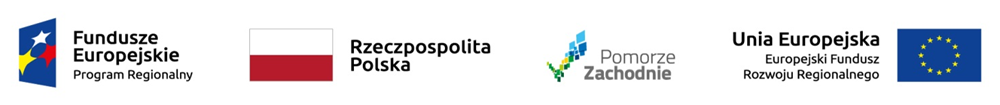 7
7
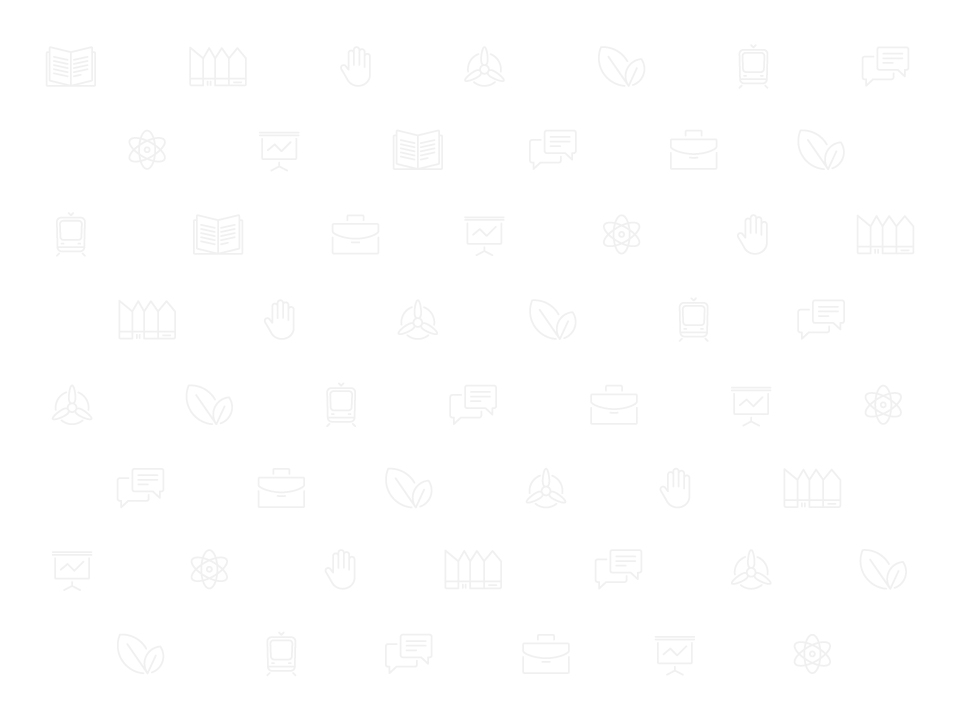 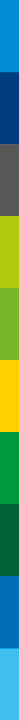 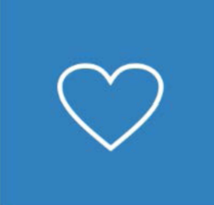 Zasady przyznania dofinansowania c.d.
Budowa nowych obiektów możliwa jest jedynie w sytuacji, gdy nie ma możliwości adaptacji istniejącej infrastruktury.

W przypadku projektów nieobjętych pomocą publiczną, realizacja projektu możliwa jest wyłącznie w przypadku gdy wnioskodawca jasno określił cel społeczny projektu.

W przypadku projektów objętych pomocą publiczną, realizacja projektu możliwa jest wyłącznie w przypadku gdy wnioskodawca jasno określił cel gospodarczy i społeczny projektu.
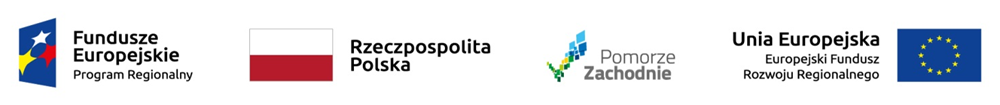 8
8
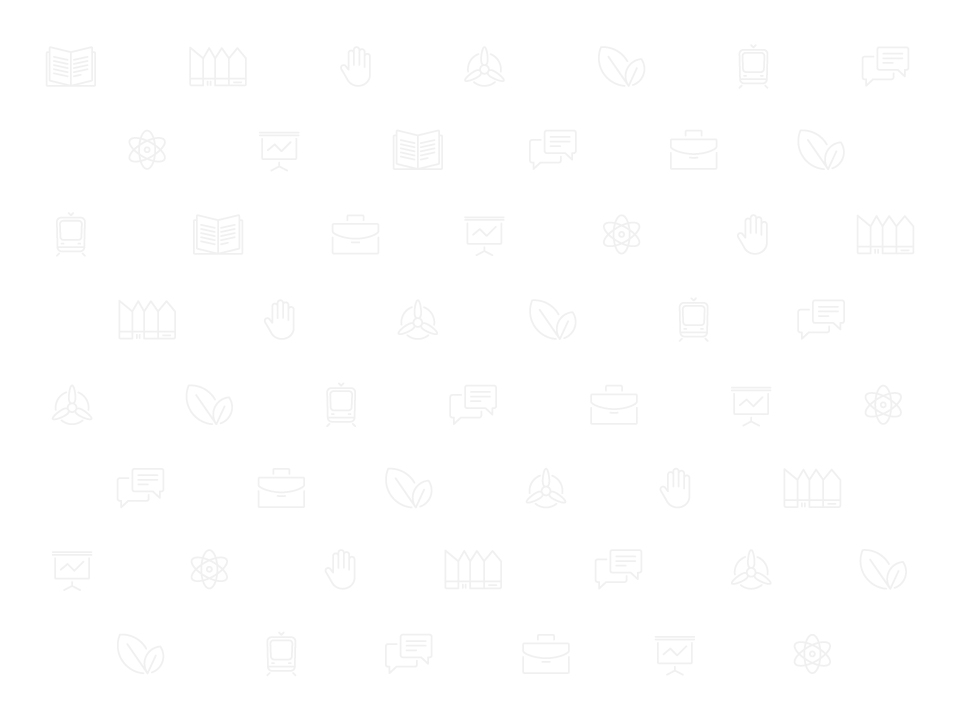 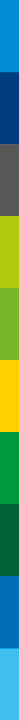 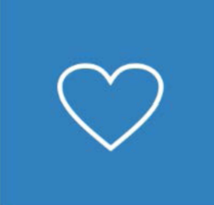 Zasady przyznania dofinansowania c.d.
Projekty nie mogą dotyczyć Inwestycji w infrastrukturę instytucji opiekuńczo – pobytowych (rozumianych zgodnie z Wytycznymi w zakresie realizacji przedsięwzięć w obszarze włączenia społecznego i zwalczania ubóstwa z wykorzystaniem środków EFS i EFRR na lata 2014-2020, a w przypadku instytucji zdrowotnych – zgodnie z Policy Paper dla ochrony zdrowia na lata 2014-2020). 

Realizacja projektów dotyczących mieszkalnictwa (w tym mieszkań chronionych oraz wspomaganych),  możliwa jest wyłącznie w przypadku gdy dotyczy działań związanych z częściami wspólnymi budynków.

 W projektach obejmujących swoim zakresem wydatki dotyczące obiektów liniowych (rozumianych zgodnie z art. 3 pkt 3a ustawy prawo budowlane), mogą stanowić jedynie element projektu (rozumiany jako mniej niż 50% wydatków kwalifikowalnych).
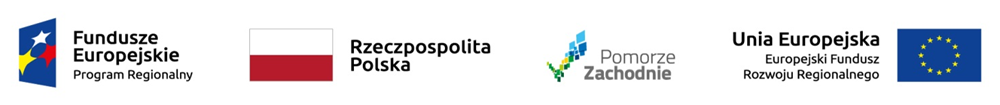 9
9
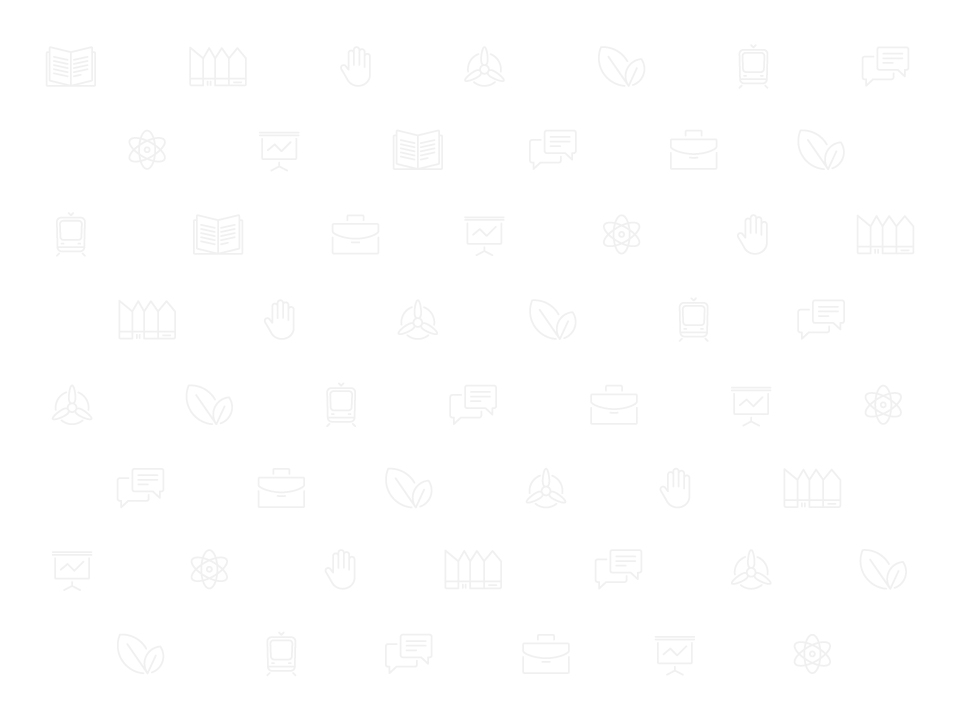 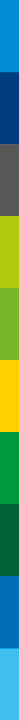 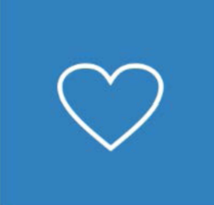 Zasady przyznania dofinansowania c.d.
Korzystanie z produktów wytworzonych w wyniku realizacji projektu musi być  możliwe bezpośrednio po zakończeniu jego realizacji.

Projekty muszą mieć na celu poprawę jakości życia mieszkańców oraz ożywienie gospodarcze i społeczne danego obszaru przyczyniające się do ograniczenia ryzyka ubóstwa i wykluczenia społecznego na tych terenach.

Wnioskodawca musi posiadać, bądź zapewni zasoby techniczne, kadrowe i wiedzę gwarantujące uruchomienie funkcjonowania infrastruktury po zakończeniu projektu.
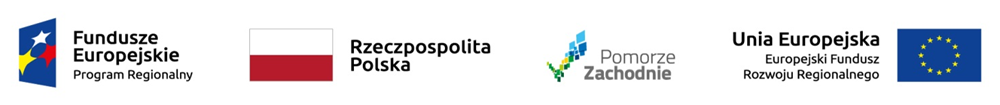 10
10
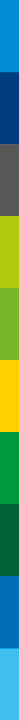 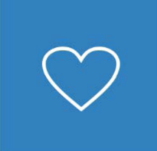 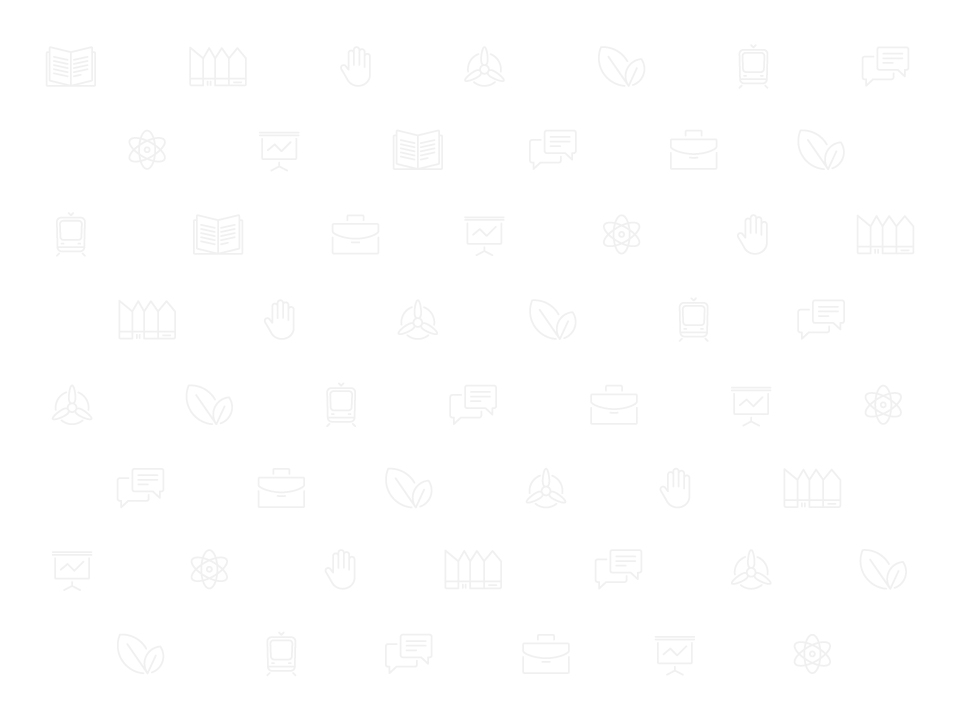 Projekty premiowane 
w ramach oceny merytorycznej II stopnia

Projekty polegające na przebudowie lub adaptacji zdegradowanych budynków                        i obiektów związanych z byłymi PGR-ami tj. obiektów służących prowadzeniu produkcji jak i zaplecza mieszkaniowego pracowników PGR-ów (wyłącznie części wspólne budynków).

Projekty realizowane  na obszarze Specjalnej Strefy Włączenia zgodnie z aktualnym na dzień zakończenia naboru wniosków o dofinansowanie dokumentem pn. Specjalna Strefa Włączenia na obszarze województwa zachodniopomorskiego oraz planowane kierunki działań interwencyjnych.

Projekty, które wpłyną na ograniczenie problemów społecznych występujących na terenie obszaru rewitalizacji w zakresie ubóstwa, bezrobocia, sieroctwa, bezdomności, przemocy w rodzinie, bezradności w sprawach opiekuńczo-wychowawczych, problemów wynikających ze starości, problemów wynikających z długotrwałej i ciężkiej choroby, uzależnień (alkoholizmu lub narkomanii).
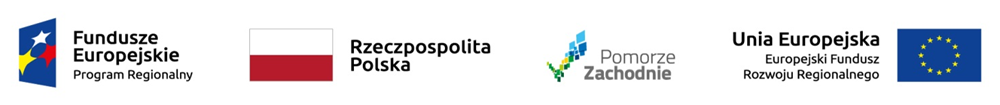 11
[Speaker Notes: Powiązanie z kryterium jakości – odpowiedniość / adekwatnośc / trafność – rodzaj produktu turystycznego – premia za tworzenie produktu turystycznego]
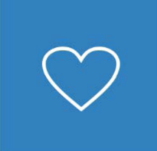 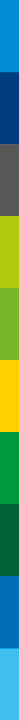 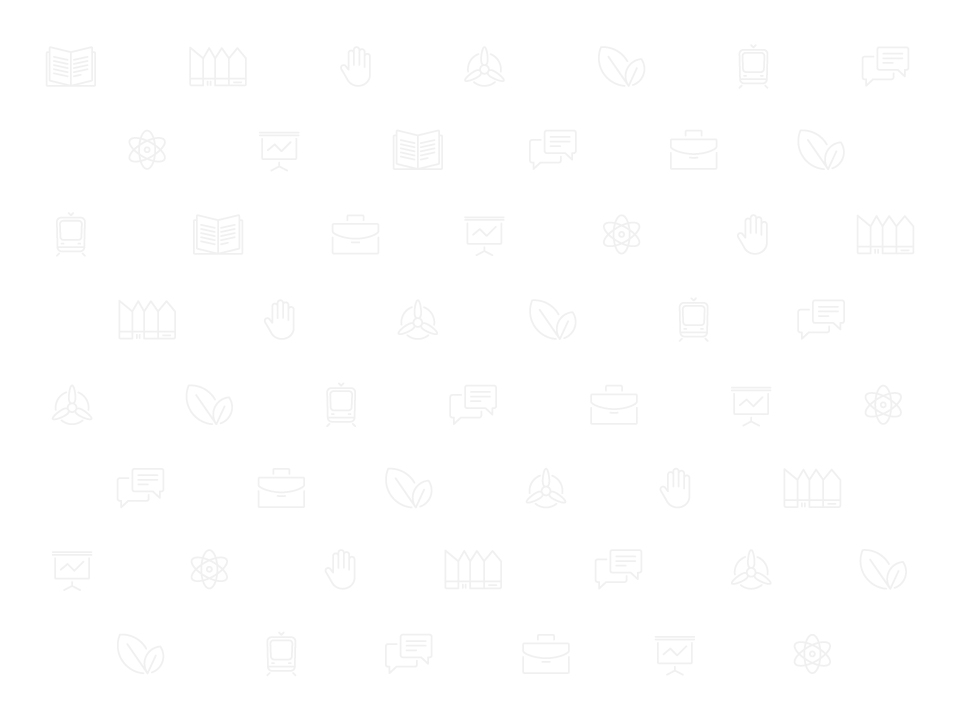 Projekty premiowane 
w ramach oceny merytorycznej II stopnia c.d.

Projekty komplementarne z przedsięwzięciami finansowanymi z EFS, które swoim zasięgiem obejmują obszar rewitalizacji ­ będącymi w trakcie realizacji, zrealizowanymi lub dla których wnioskodawca lub inny podmiot złożył wniosek o dofinansowanie ze środków EFS lub planowanymi do realizacji przez wnioskodawcę lub inny podmiot.

Projekty realizowane na obszarach, w których zidentyfikowano występowanie deficytu „problemy popegeerowskie” zgodnie z Tabelą „Występowanie deficytów w obszarach problemowych w gminach województwa zachodniopomorskiego” w aktualnym na dzień zakończenia naboru wniosków o dofinansowanie dokumencie pn. Specjalna Strefa Włączenia na obszarze województwa zachodniopomorskiego oraz planowane kierunki działań interwencyjnych.

Projekty gotowe do realizacji tj. posiadające wymagane pozwolenia, decyzje, których uzyskanie wynika z procedur prawa budowlanego i zagospodarowania przestrzennego, procedur postępowania OOŚ.
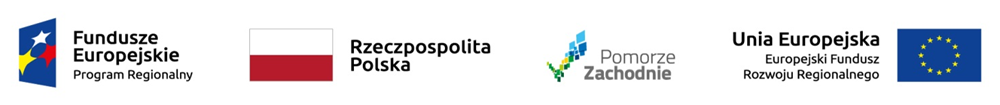 12
[Speaker Notes: Powiązanie z kryterium jakości – odpowiedniość / adekwatnośc / trafność – rodzaj produktu turystycznego – premia za tworzenie produktu turystycznego]
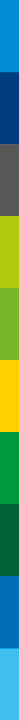 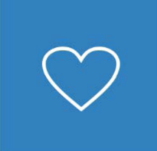 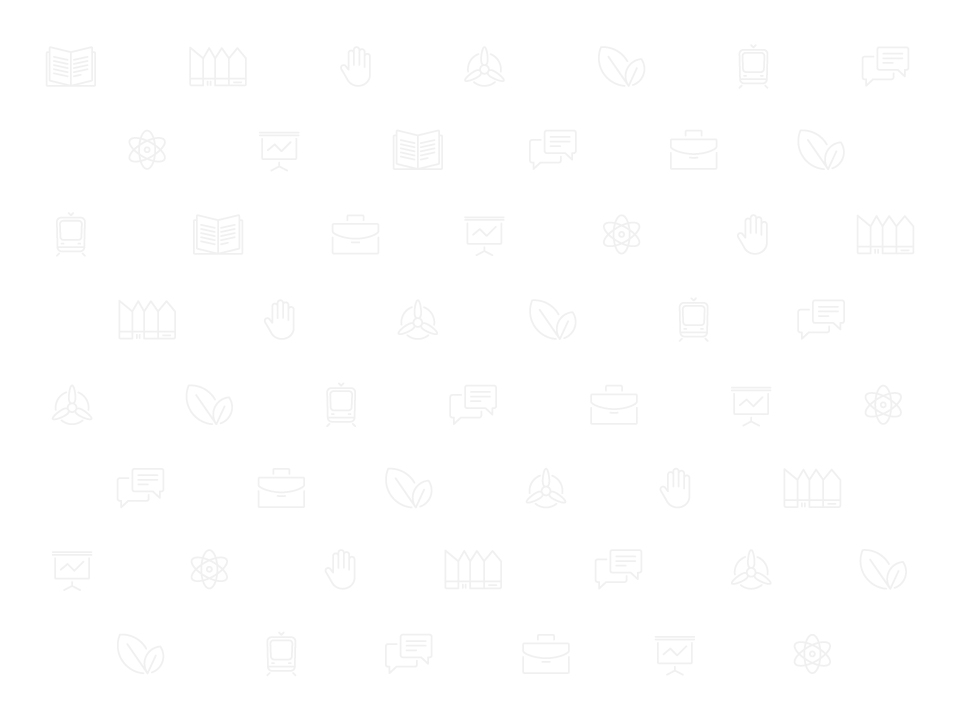 Projekty premiowane 
w ramach oceny merytorycznej II stopnia c.d.

Projekty, które przyczynią się do zaspokojenia potrzeb grup docelowych i rozwiązania problemów społecznych.

Projekty, w realizację których (zadania inwestycyjne) zaangażowani zostaną (na podstawie stosownych umów) mieszkańcy (z wyłączeniem pracowników wnioskodawcy) obszaru rewitalizacji.

Projekty, w wyniku których zatrudnieni zostaną mieszkańcy obszaru rewitalizacji.

Projekty, które wykażą najwyższą efektywność kosztową rozumianą jako stosunek wartości dofinansowania do planowanej wielkości zrewitalizowanej powierzchni.
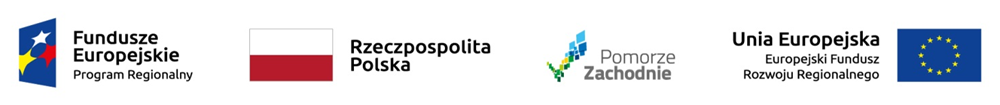 13
[Speaker Notes: Powiązanie z kryterium jakości – odpowiedniość / adekwatnośc / trafność – rodzaj produktu turystycznego – premia za tworzenie produktu turystycznego]
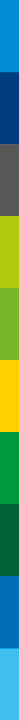 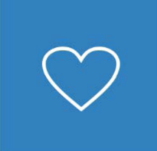 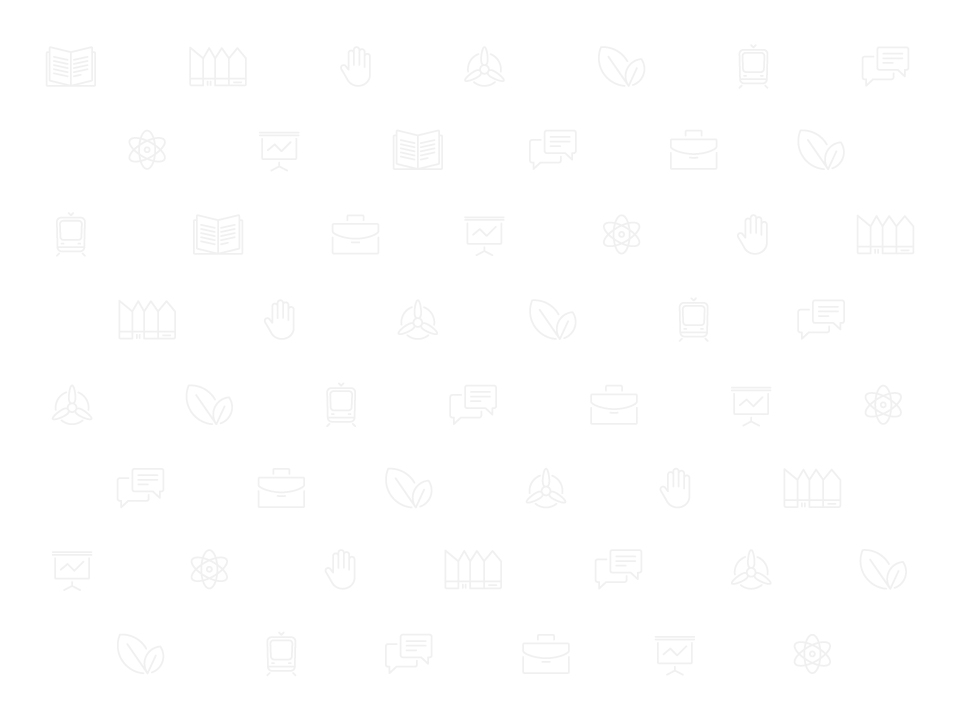 Projekty premiowane 
w ramach oceny merytorycznej II stopnia c.d.

Projekty, których obszar pokrywa się przynajmniej w 50 % z obszarami wskazanymi w studium uwarunkowań i kierunków zagospodarowania przestrzennego gminy, jako obszary wymagające przekształceń, rehabilitacji, rekultywacji lub remediacji (wykluczając tereny rolne i leśne).

Projekty, które wpłyną na poprawę jakości przestrzeni publicznej (w zakresie jej estetyki, funkcjonalności i dostępności, bezpieczeństwa).

Projekty, w przypadku których w ramach zamówień stosowane będą klauzule społeczne, w tym klauzula zastrzeżona (opisana w art. 22 ust. 2) oraz klauzula zatrudnieniowa (opisana w art. 29 ust. 4) Prawa zamówień publicznych a łączna wartość usług zamawianych z wykorzystaniem klauzul społecznych stanowić będzie przynajmniej 10% wartości całkowitej projektu.
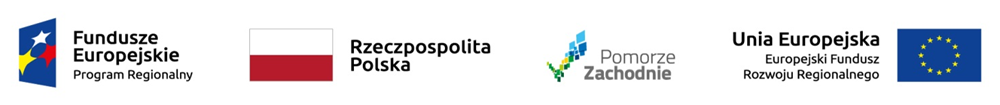 14
[Speaker Notes: Powiązanie z kryterium jakości – odpowiedniość / adekwatnośc / trafność – rodzaj produktu turystycznego – premia za tworzenie produktu turystycznego]
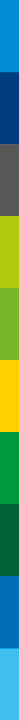 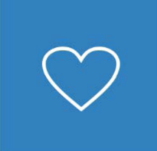 Projekty premiowane 
w ramach oceny merytorycznej II stopnia c.d.


Projekty, w przypadku których udokumentowane zostanie doświadczenie wnioskodawcy w realizacji projektów związanych z podobną infrastrukturą oraz zapewniona zostanie ponadstandardowa trwałość projektu.

Projekty uwzględniające rozwiązania dostosowujące produkty projektu do zmian klimatu.
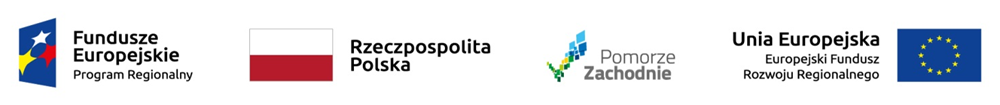 15
[Speaker Notes: Powiązanie z kryterium jakości – odpowiedniość / adekwatnośc / trafność – rodzaj produktu turystycznego – premia za tworzenie produktu turystycznego]
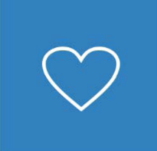 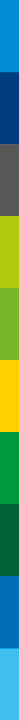 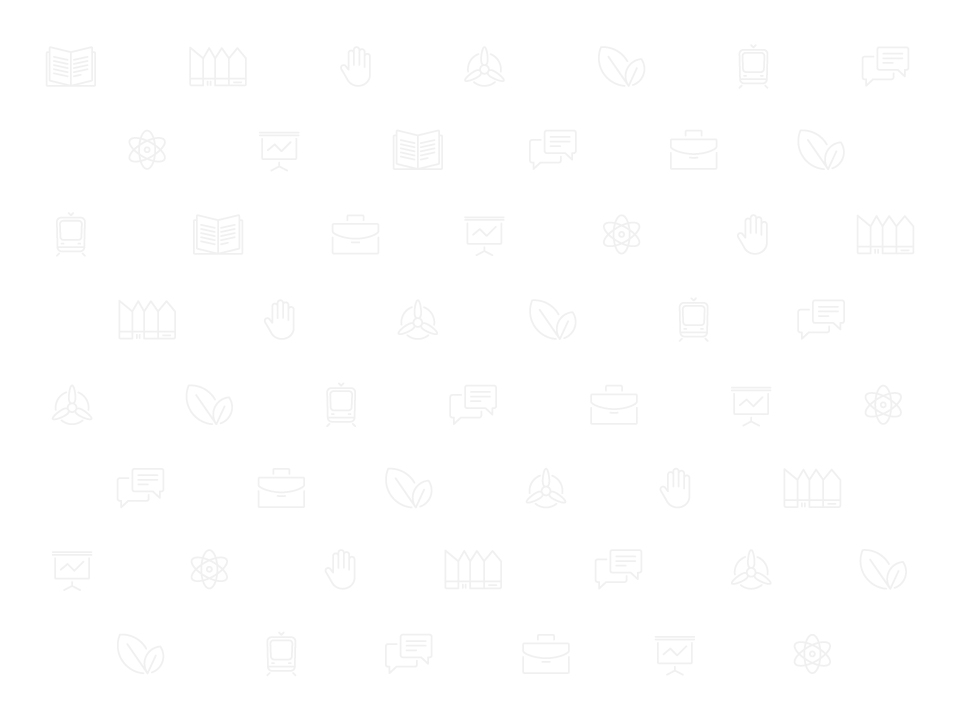 Przebieg oceny

Weryfikacja pod kątem spełnienia warunków formalnych.
Ocena wstępna.
Ocena merytoryczna I stopnia.
Ocena merytoryczna II stopnia.
Ocena strategiczna – uwaga nowość!!
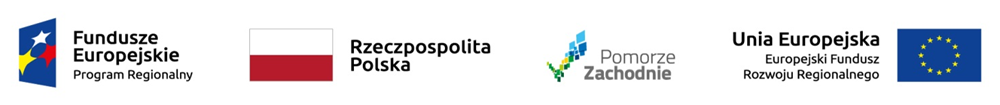 16
[Speaker Notes: Powiązanie z kryterium jakości – odpowiedniość / adekwatnośc / trafność – rodzaj produktu turystycznego – premia za tworzenie produktu turystycznego]
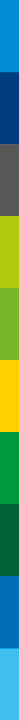 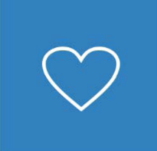 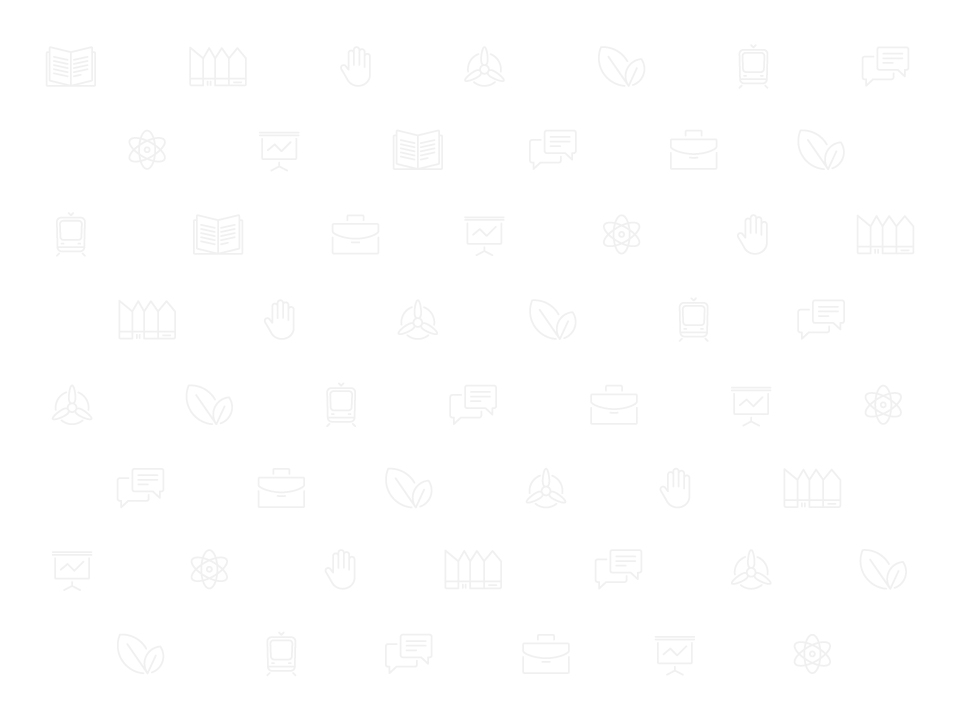 Ocena strategiczna 

Celem oceny strategicznej jest wyselekcjonowanie projektów, które                                  w największym stopniu wpłyną na realizację polityki rozwojowej wynikającej                 ze Strategii Rozwoju Województwa Zachodniopomorskiego, Planu Zagospodarowania Przestrzennego WZ, wojewódzkich strategii i programów sektorowych oraz krajowych dokumentów strategicznych, w tym w szczególności Krajowej Strategii Rozwoju Regionalnego.

Projekty, które zostaną ocenione jako spełniające kryterium właściwe dla oceny strategicznej uzyskują 20% premię w stosunku do punktacji z oceny merytorycznej II stopnia.
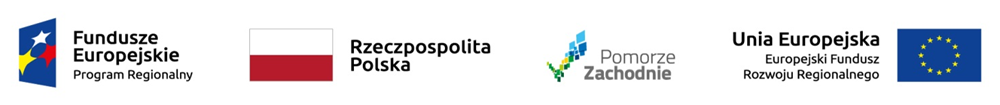 17
[Speaker Notes: Powiązanie z kryterium jakości – odpowiedniość / adekwatnośc / trafność – rodzaj produktu turystycznego – premia za tworzenie produktu turystycznego]
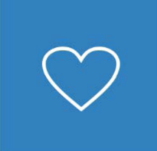 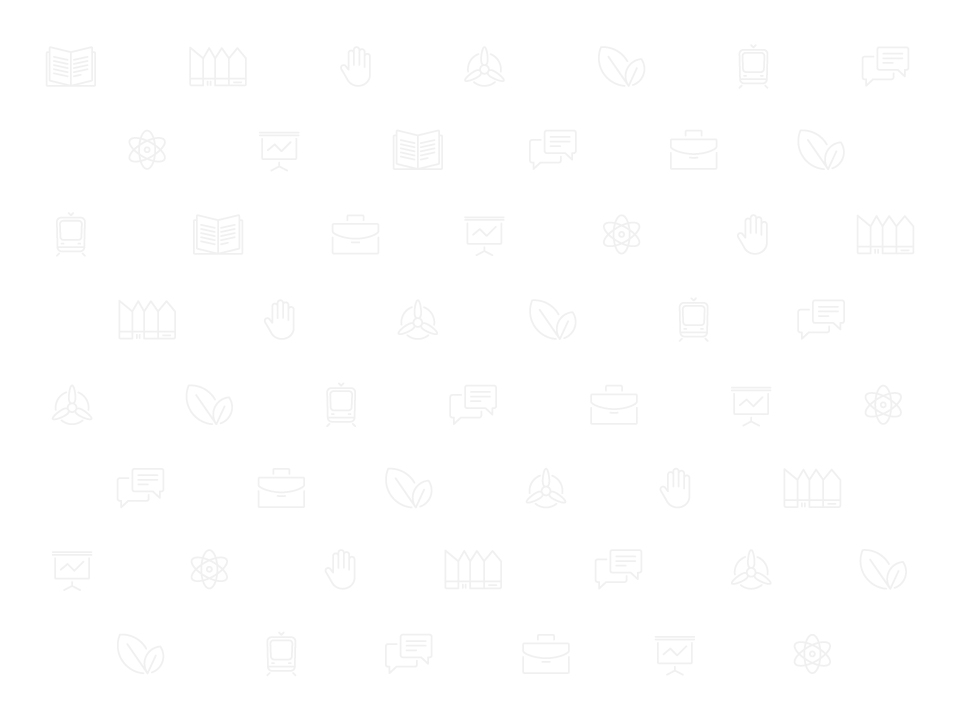 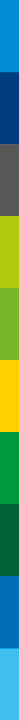 Najczęściej popełniane błędy

 wypełnianie pól we wniosku o dofinansowanie niezgodnie 
z zapisami Instrukcji wypełniania wniosku o dofinansowanie – brak niezbędnych informacji do oceny kryteriów,

 niespójności (wniosek o dofinansowanie - studium wykonalności),

niespójności (wniosek o dofinansowanie - program rewitalizacji),

  nieprawidłowo przeprowadzona analiza wariantów technologicznych/strategicznych (studium wykonalności),
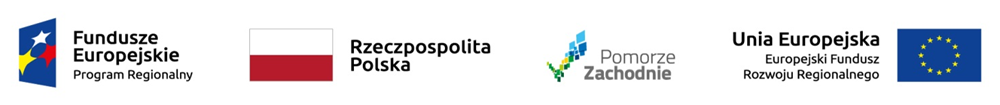 18
[Speaker Notes: Powiązanie z kryterium jakości – odpowiedniość / adekwatnośc / trafność – rodzaj produktu turystycznego – premia za tworzenie produktu turystycznego]
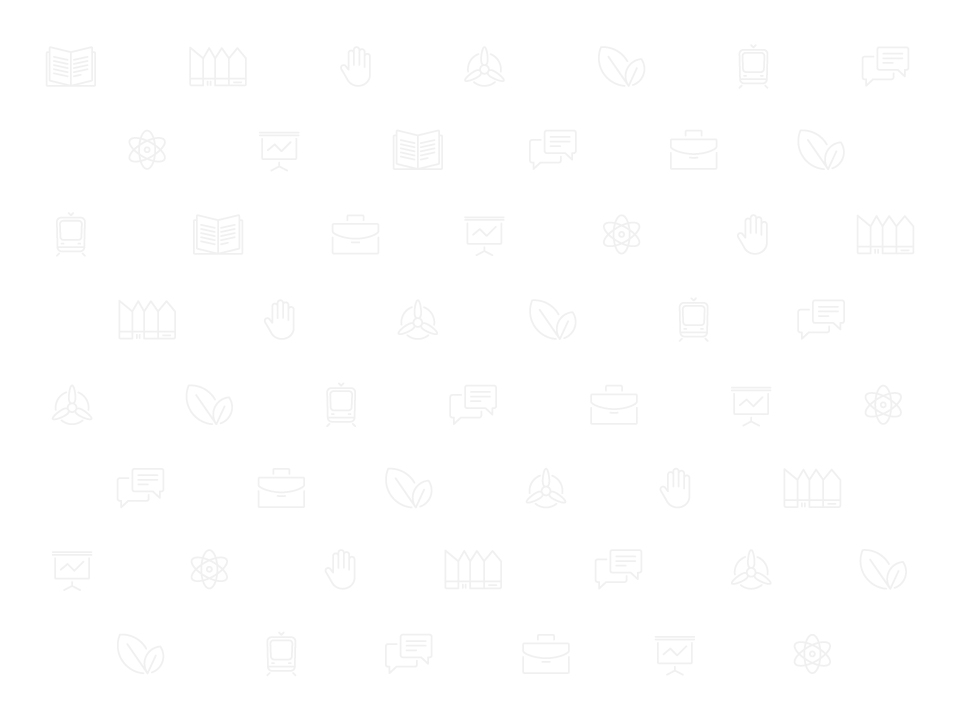 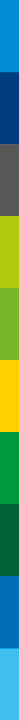 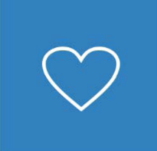 Najczęściej popełniane błędy c.d.


 błędy w analizie finansowej,

 niezachowanie terminów na złożenie dokumentacji aplikacyjnej,

 brak rzetelnego określenia wartości docelowej wskaźnika „Powierzchnia obszarów objętych rewitalizacją” – wskaźnik niezbędny do oceny kryterium 4.3 Efektywność.
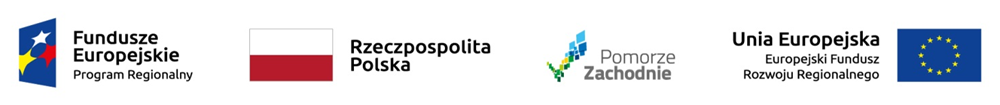 19
[Speaker Notes: Powiązanie z kryterium jakości – odpowiedniość / adekwatnośc / trafność – rodzaj produktu turystycznego – premia za tworzenie produktu turystycznego]
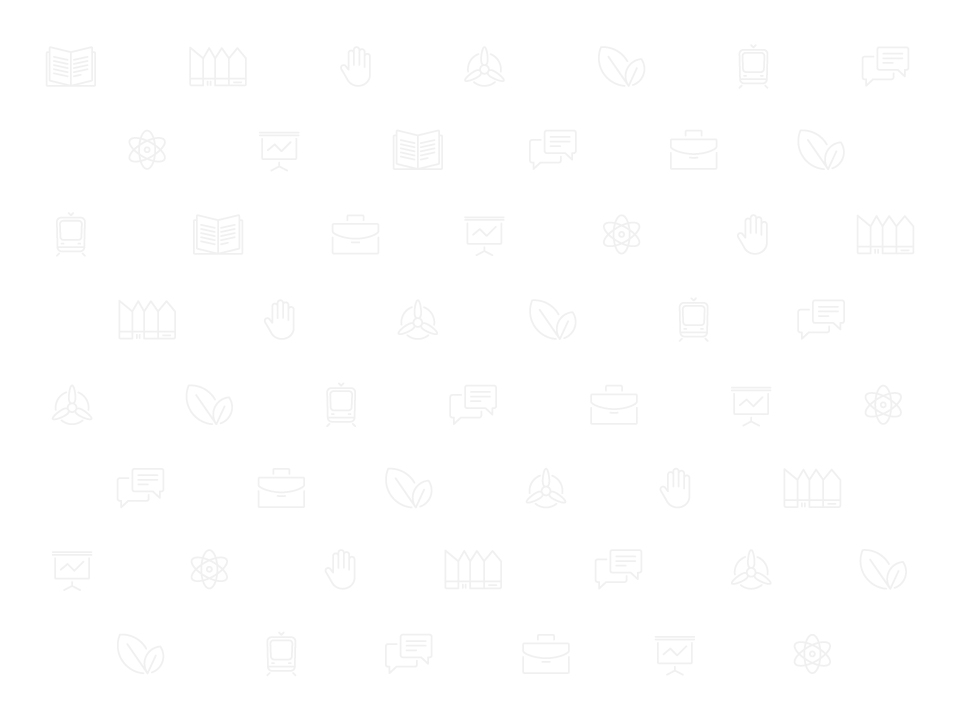 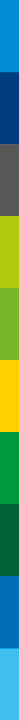 Dane kontaktowe:


Joanna Maciołek 
tel. 91 44 11 694, e-mail: jmaciolek@wzp.pl


Edyta Stegmann 
tel. 91 44 11 131, e-mail: estegmann@wzp.pl
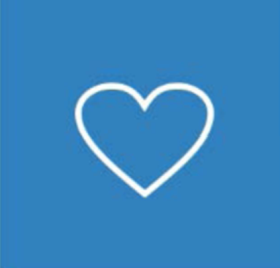 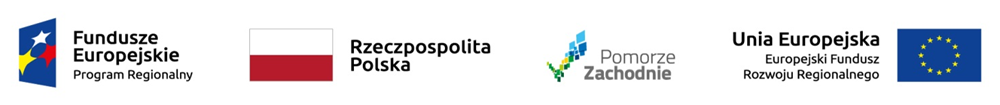 20
20
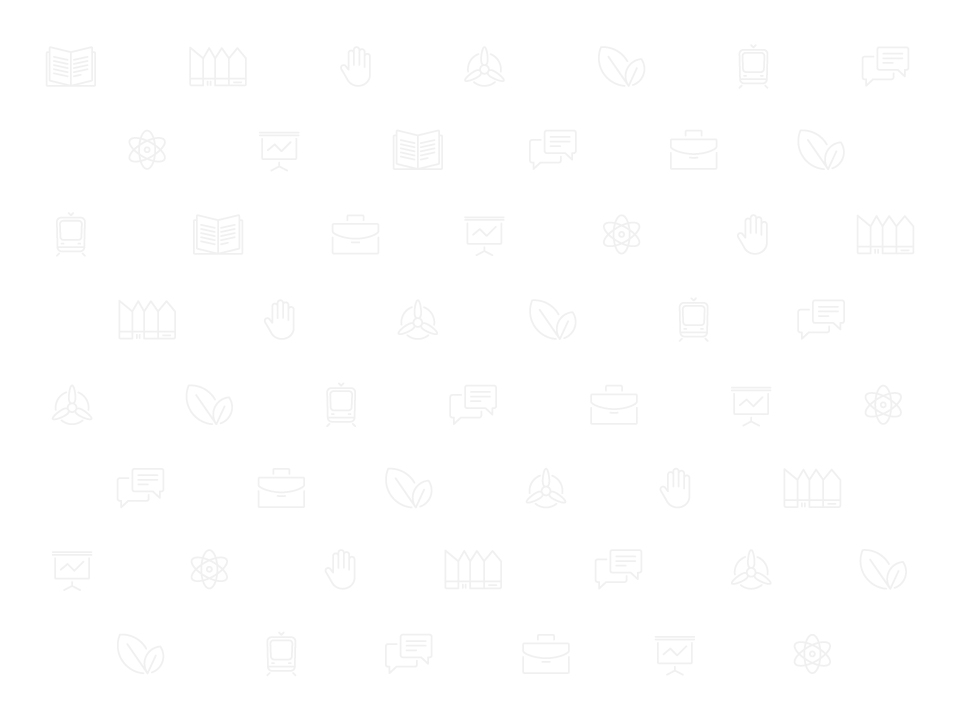 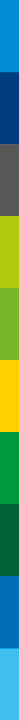 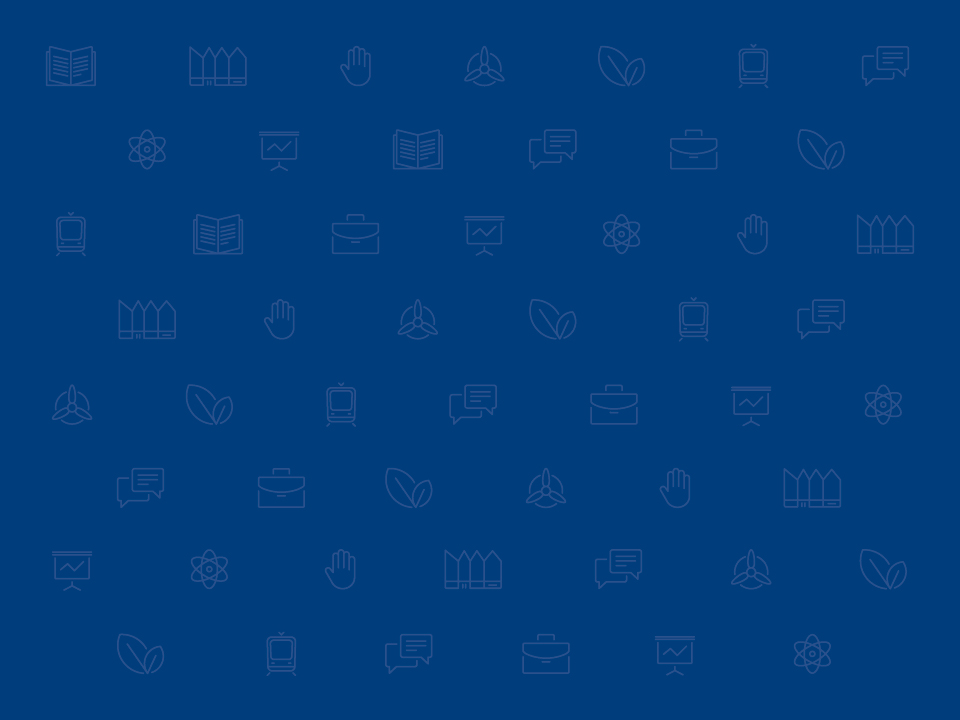 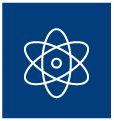 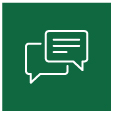 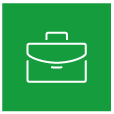 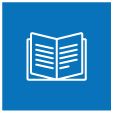 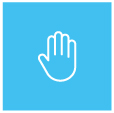 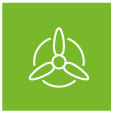 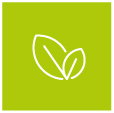 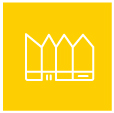 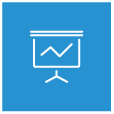 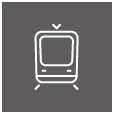 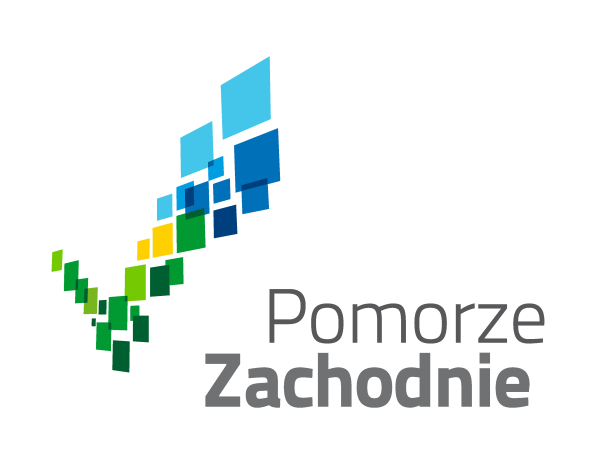 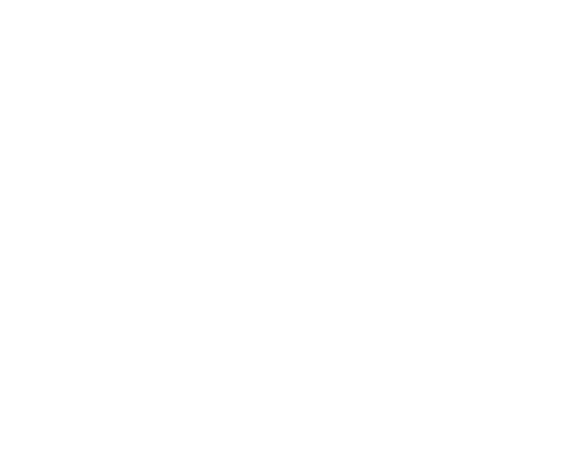 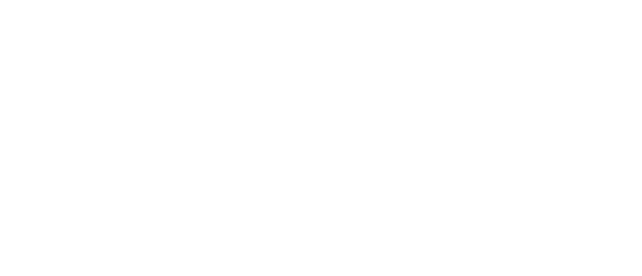 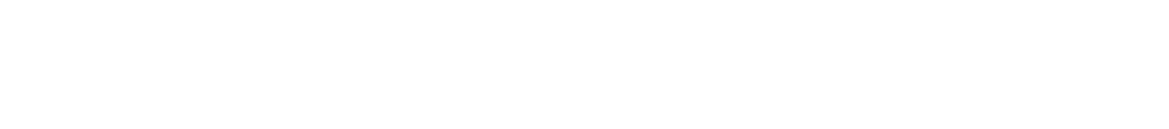 21